Waller Creek Rehabilitation
Presented by: Rachel Bowie, Aurora Castaneda, and Joanne Neira
Thursday, May 7th, 2015
The University of Texas at Austin
Overview
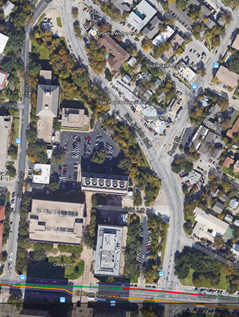 Project Study Area:

0.2 Mile Section of Waller Creek 
Borders north campus along San Jacinto Blvd.
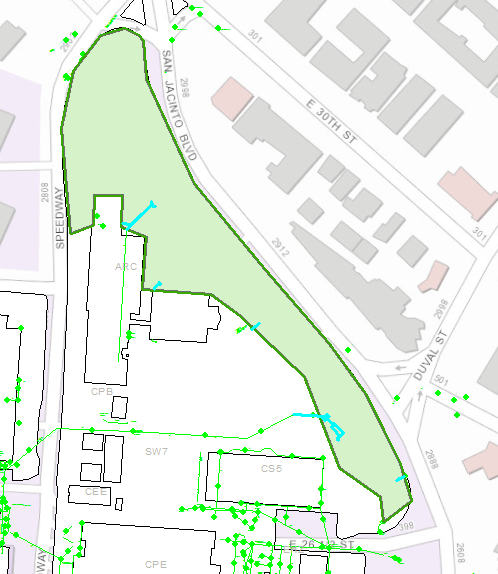 REPRESENTATION
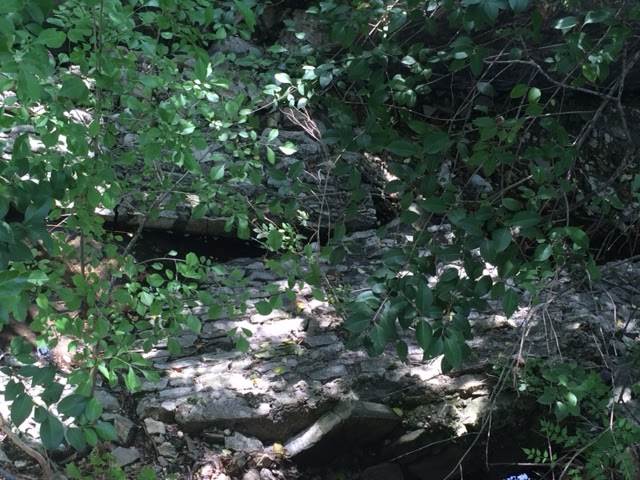 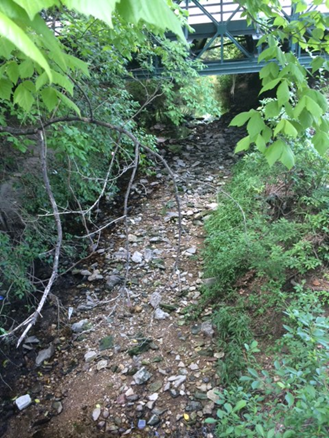 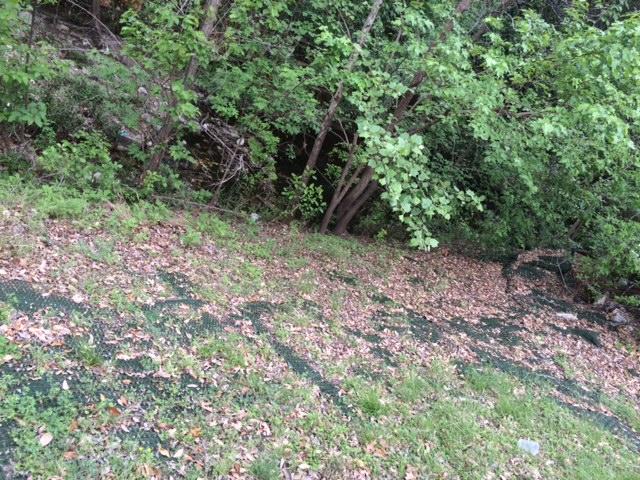 PROCESS
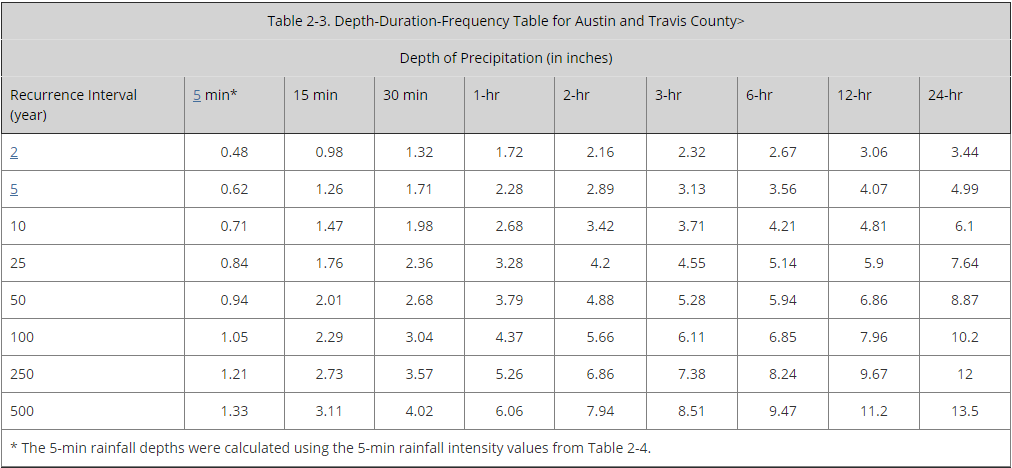 HEC-HMS
3 day Simulation
EVALUATION
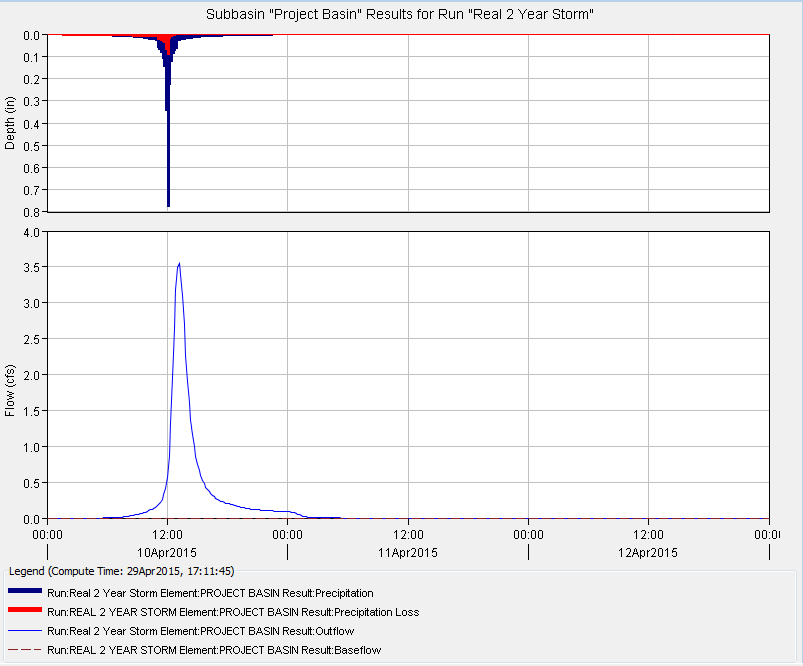 2 Year Storm
Peak Discharge: 3.5 CFS
Total Precipitation: 3.44 IN
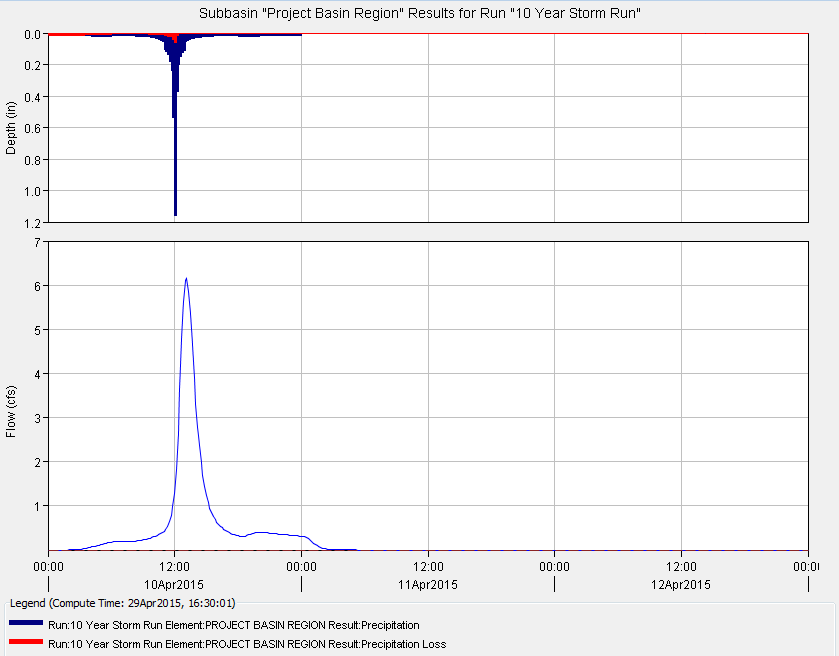 10 Year Storm
Peak Discharge: 6.2 CFS
Total Precipitation: 6.1 IN
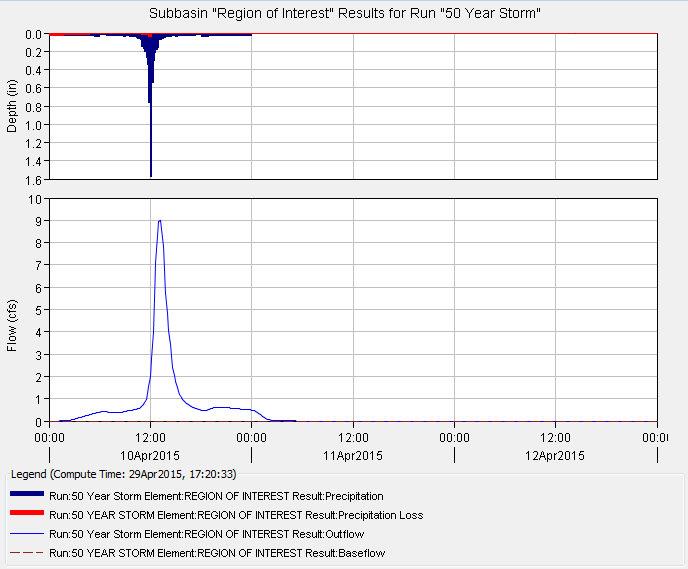 50 Year Storm
Peak Discharge: 9 CFS
Total Precipitation: 8.87 IN
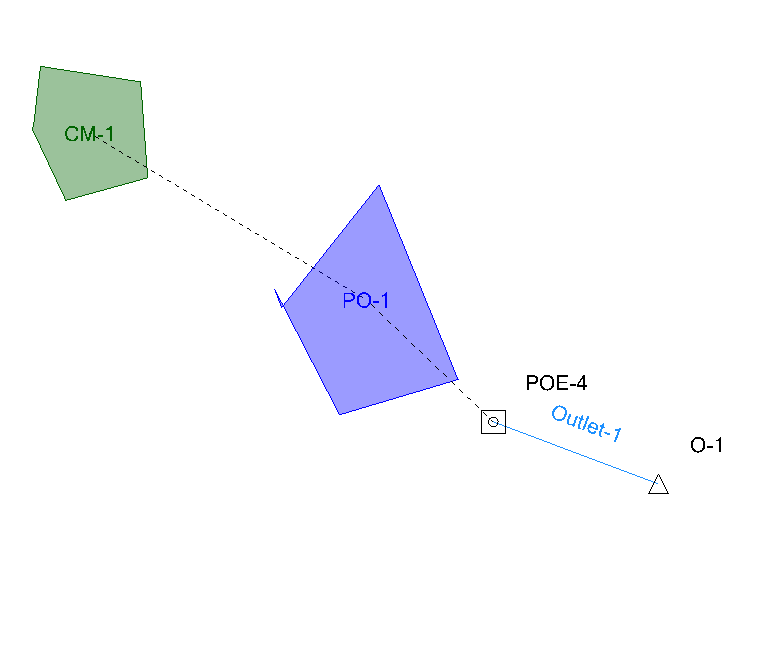 PondPack
Detention Pond Addition
Pond Area: 25ft2
Pond Depth: 5ft
CHANGE
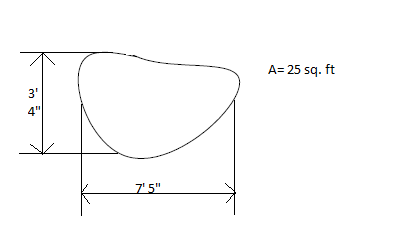 Detention Pond Dimensions
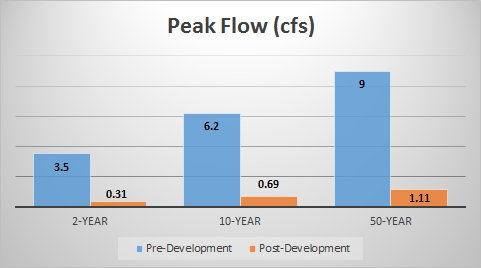 IMPACT
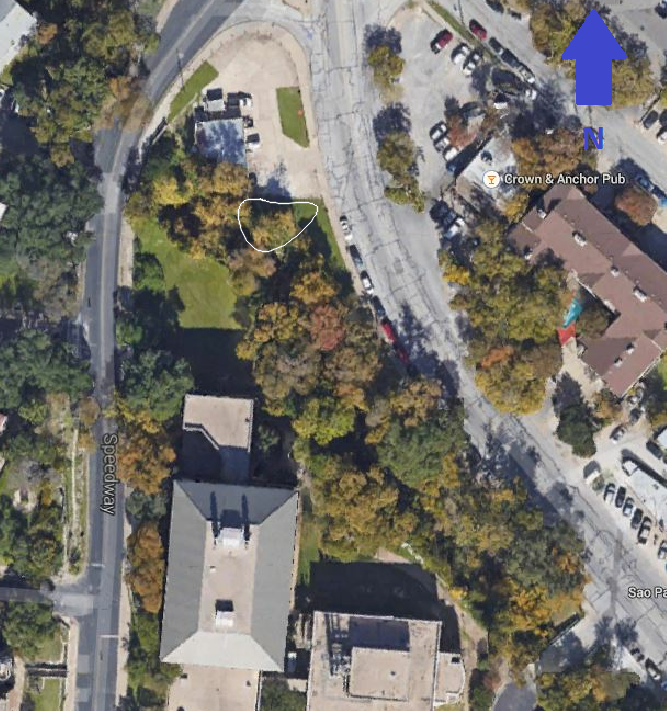 Create detention pond in area demonstrated 
 Add retaining walls
 Erosion control netting
DECISION
QUESTIONS?